Drugs used for treatment of AIDS
Dr.Abdul latif Mahesar
How HIVpositive  differs from AIDS

 Does in every case HIV leads to AIDS ?
HIV causes AIDS: This is a progressive failure of immune system which allows  life threatening infections and cancers to thrive.

Average life after HIV infection  goes 9-11 years

 But by the development of effective drugs ,person may live normal life by carrying a chronic infection for prolong time.
Drugs act on different viral targets
 Viral load(quantity) is decreased
 Immune system is maintained
 Body is prevented from opportunistic infections
Targets for treatment of HIV (anti-retroviral drugs
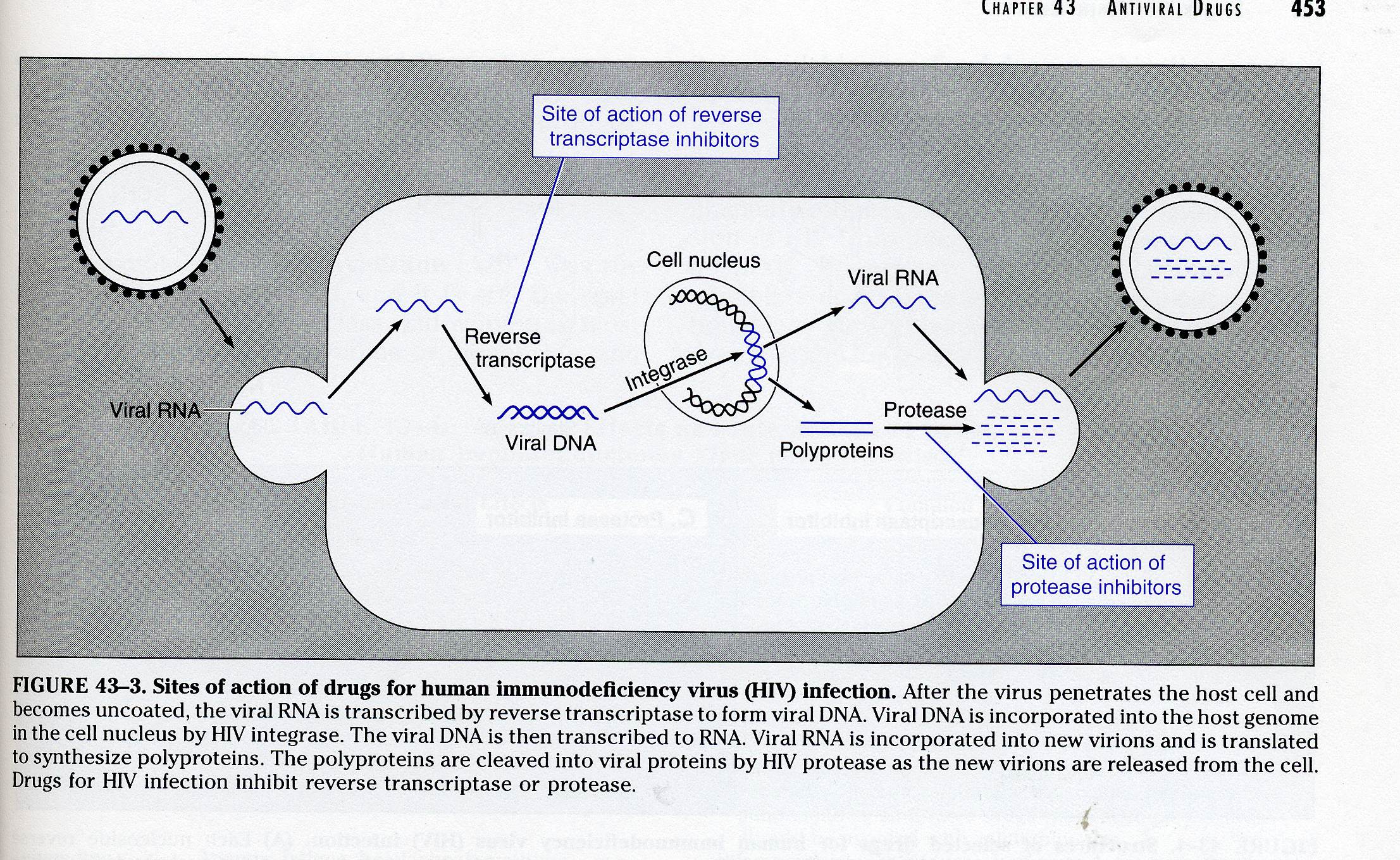 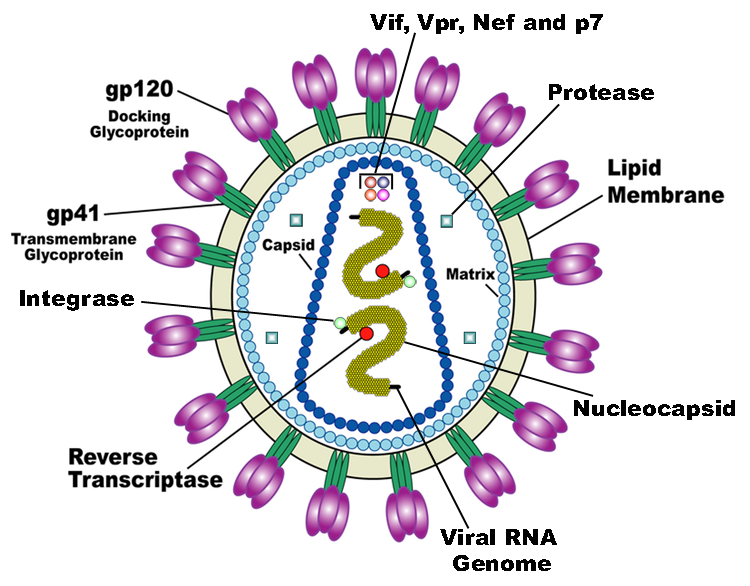 Drugs
Entry /fusion inibitors
		   Maraviroc  , Enfuvertide

  Nucleoside reverse transcriptase inhibitors
		zidovudine  ,Didanosine  ,Emtricitabine

Non nucleoside reverse transcriptase inhibitors
		Nevirapine  ,Etraverine 

 Integrase Inhibitors
		Raltigraver

 Protease inhibitors 
		Ritonavir
		Atazanavir
1st  effective therapy for HIV was the nucleoside reverse transcriptase inhibitor zidovudine but this drugs or even in combination of drugs from this  group were unable to suppress virus for long periods of time and patient eventually dies

Later on the development of other drugs, drug from other antiHIV class were  used in combination as protease  inhibitors indinavir.

Then  concept of three drug therapy was quickly adapted in to clinical practice this rapidly showed impressive benefit with 60-80% decline in rates of  AIDS, death and hospitalization this is called HAART
(highly active antiretroviral therapy).
by this way enhanced  potency of the drugs is achieved with lesser chances of toxic effects
                      and   

Emergence of the resistance by the virus is reduced or delayed  when multiple drugs are used
When antiretroviral drugs are used improperly multi drug resistance can become dominant .

Now  days fixed dose combination, three drug therapy is available in one pill which is to be taken as once daily dosing.

 Antiretroviral  drugs can also be use for prevention transmission of virus from one partner to other and from mother to child.
Nucleoside Reverse Transcriptase Inhibitors
Zidovudine 

Are nucleoside & nucleotide analogue, inhibits the enzyme reverse transcriptase.
Hence leading to clinical and immunological improvements .can  also be used to prevent viral transmission
It slow HIV replication but does not stop entirely.
Virus may become resistant over time ,usually used in combination.
CD4 count is increased 
T cell immunity is restored 
Weight gain by patients suffering from  HIV 
Safely prolong the life of patients with HIV
Mechanism of action
Selective reverse transcriptase inhibitors
   acts as competitive substrate inhibitors

 and can also be incorporated in to growing viral  DNA chain and cause its termination
Zidovudine
Pharmacokinetics
    Orally effective, well absorbed and distributed to most body fluids.
     Penetrates CSF
     eliminated by renal excretion, metabolized by hepatic gluccuronidation
It can safely be used in children  in low dose 

It is also used during pregnancy , labor and during delivery.

And then to neonates up to six weeks

 it reduces the risk of development of AIDS to 8%
Side effects
Bone marrow depression    (neutropenia)
Anemia
Hepatotoxity
Headache
Nausea  , anorexia
Myopathy  , fatigue
These are reversible  either dose is reduced or drug is withdrawn.
Emtricitabine
It Highly absorbed orally, unaffected by food
 Serum half life 10 hours ,bioavailability for 24 hrs

Oral formulation should not be used in a pregnant AIDs patient because it contains a propylene glycol which is a potentially toxic compound for the fetus. also contraindicated in children and patients with renal and hepatic impairment

Most common adverse effects headache GIT disturbance Hyper pigmentation of the palms & soles
Didanosine
Oral bioavilability is 40 %
Oral bioavailability is reduced by food it is given in buffer form to avoid acid destruction of the drug
Eliminated by the kidney

Causes acute pancreatitis there fore  avoided to be co administered  with other drugs with potential to cause pancreatitis and person with hypertriglycerdemia

Can also cause retinal damage and peripheral neuropathy
Non-Nucleoside Transcriptase Inhibitors
Nevirapine  ( 1st generstion), 
Etravirine ( 2nd generation )
Mechanism of action
Nevirapine 
Bind near the active site of the viral reverse transcriptase to inhibit its activety. Binding site is distinct  from the NRTIs

( Act as a non-competitive inhibitors of reverse transcriptase enzyme )
Pharmacokinetics
Orally effective
 long serum half life
Metabolized in liver extensively
Excretion through kidney
Inducer of hepatic cytochrome P450
It is typically used as a component of combination therapy
Very effective  for prevention of transmission as a single dose at time of labor and followed by oral dose to neonate with in three days
Side Effects
Hepatotoxicity
Skin reaction up to life threatening as Steven-Johnson Syndrome 						(with nevirapine)
Diarrhea
Headache
Etraverine is very effective against strains which have developed resistance to 1st genrations
Adverse effects most significant rash
Protease inhibitors
Ritonavir, Atazanvir

Block the viral protease enzyme necessary to produce mature virions

( prevent polyprotein cleavage, which is necessary for the maturation of viral cells )
Pharmacokinetics
Atazanavir 
 oral absorption requires an acid environment
Once daily dosing
Undergoes biliary elimination
Enzyme inhibitors P450
Pharmacokinetics
Ritonavir 
 it has high bioavailability when given with food
 administered in slow dose escalation to limit side effects 
Should be taken with meals
Clearance is mainly via the liver
Enzyme inhibitors P450
Side effects for protease inhibitors
Increased bleeding in hemophilic patients
It causes Hyperglycemia & insulin resistance
Changes in body fat distribution  trunkal  obesity, buffalo hump, gynecomastia
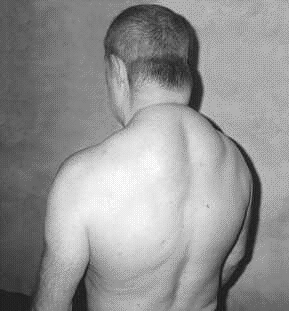 Dorsocervical fat pad (“buffalo hump’)
Entery /fusion inhibitors
Maraviroc
Binds selectively to CCR5 at CD4
Absorption rapid but variable
 most of the drug is excreted in feces
Penetrates csf well
It is well tolerated with fewer adverse effects